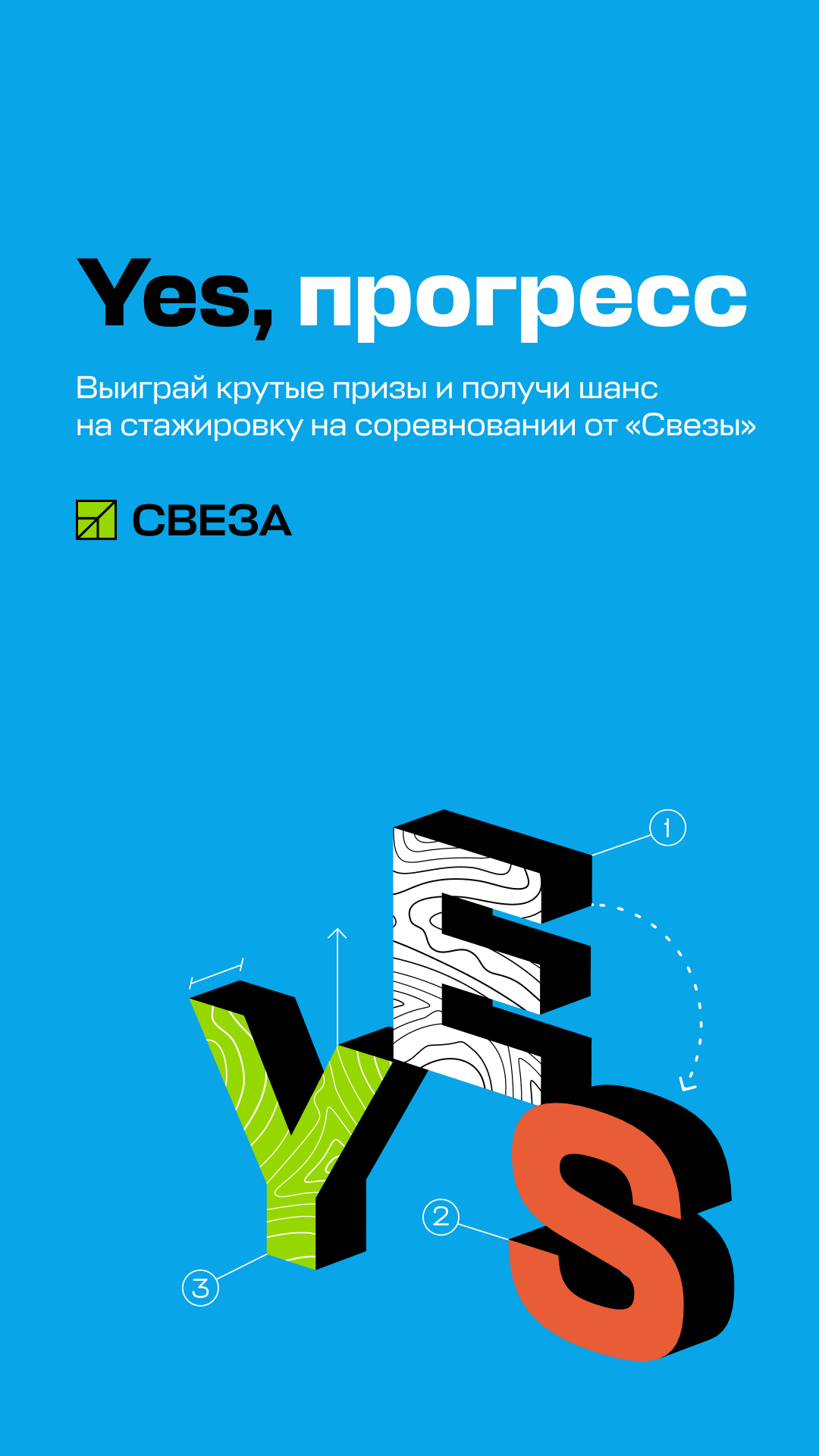 Компания «СВЕЗА» в Санкт-Петербурге
Приглашает принять участие в межвузовском соревновании по решению производственных задач «Yes, прогресс»
СКАЖИ ДА:
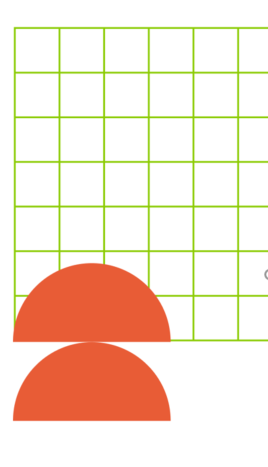 Реальным проектам
Прокачке навыков
Карьере в СВЕЗЕ
Классным подаркам
Новым знакомствам
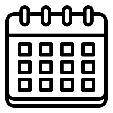 7 марта – регистрация команд
11 марта – презентация задач
13 марта – встреча с экспертами  СВЕЗЫ
18 марта – очная отборочная защита решений
25 марта - финальная защита решений
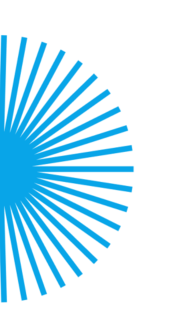 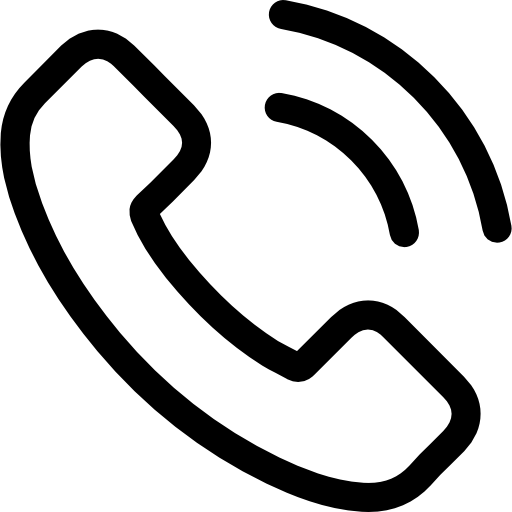 Подробности узнавай у своего преподавателя или по телефону
8  911 097 10 97